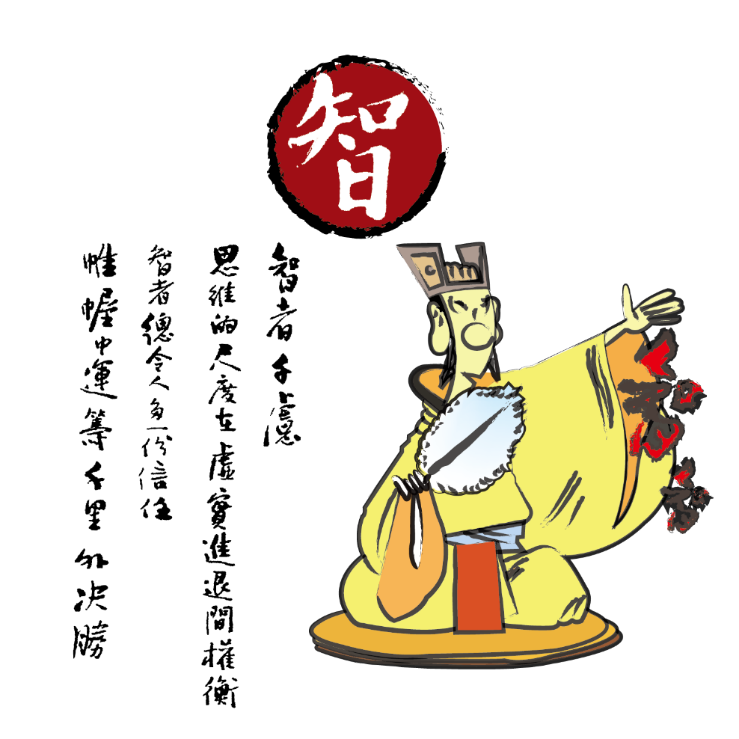 «Скажи мені - і я забуду.     Покажи мені - і я запам'ятаю.
           Дай зробити - і я зрозумію».                                китайська приказка
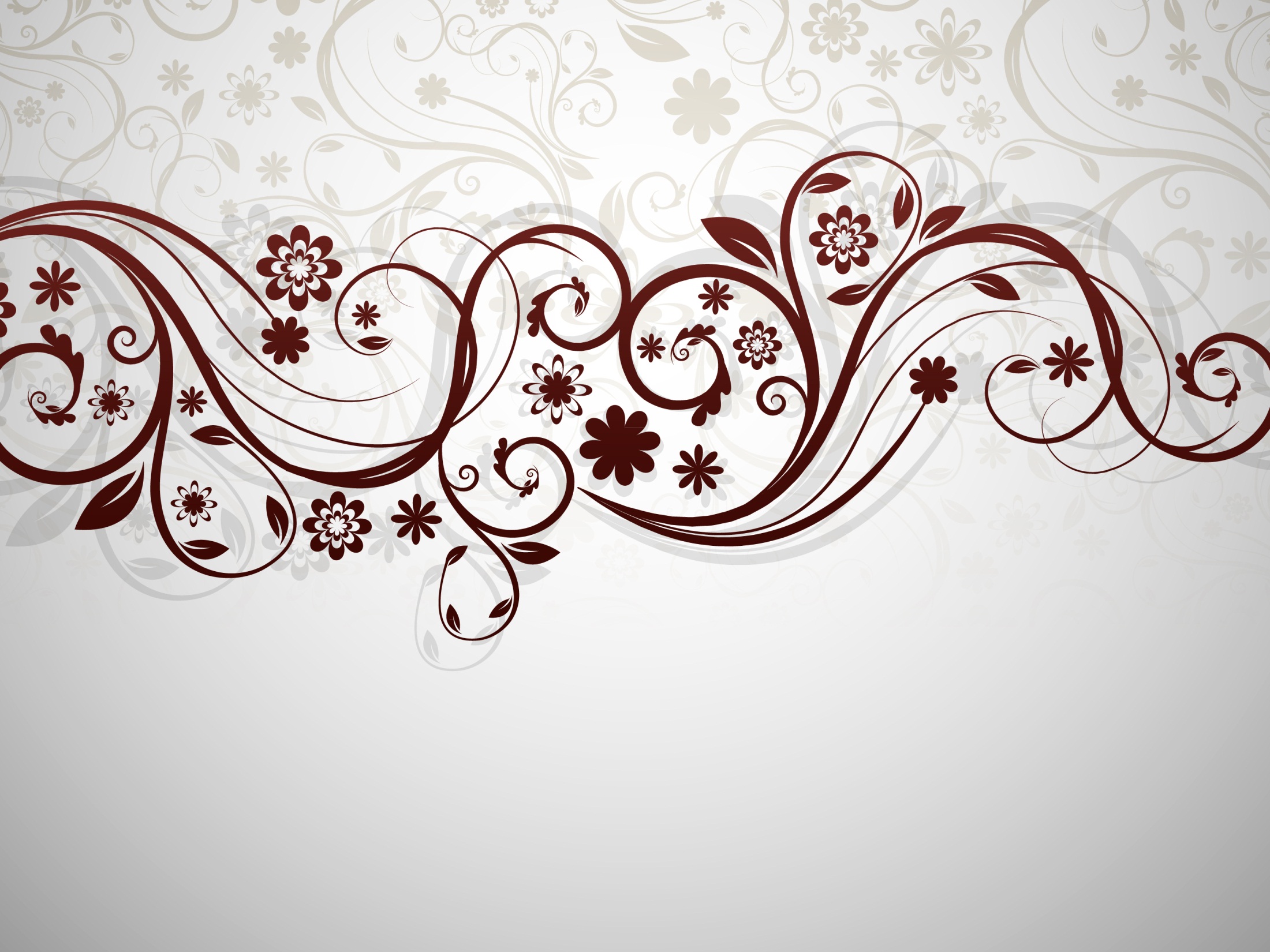 Скрайбінг як сучасна форма візуалізації навчального матеріалу
Скрайбінг – новітня техніка презентації (від англ. «scribe» – сворювати ескізи або малюнки), винайдена британським художником Ендрю Парком.  Ваш виступ ілюструється малюнками на дошці (або аркуші паперу). Створюється так би мовити «паралельний ефект», коли ми і чуємо і бачимо приблизно одне і те ж.
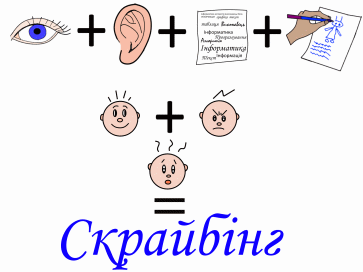 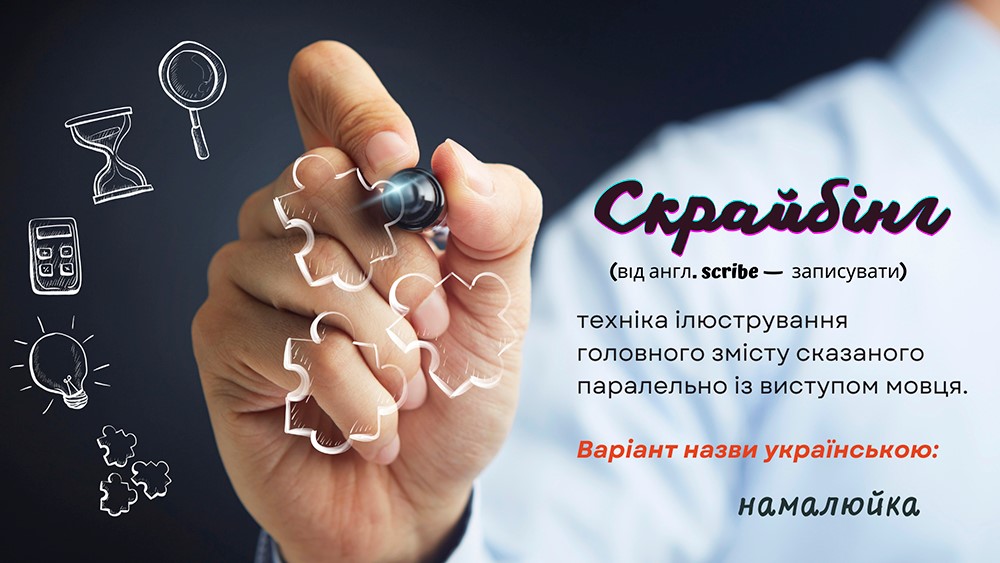 Навіщо потрібен скрайбінг?
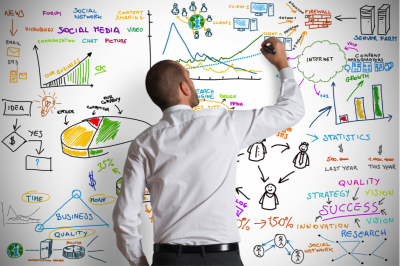 Головна мета скрайбінгу – допомогти краще опанувати зміст та запам'ятати сенс нової інформації завдяки залученню візуалізації. 
Головне завдання цього прийому – донести інформацію у максимально зрозумілому і привабливому для слухача форматі.
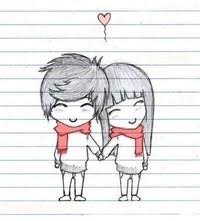 Представлення матеріалу відбувається у вигляді :
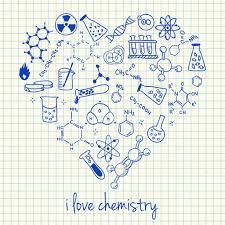 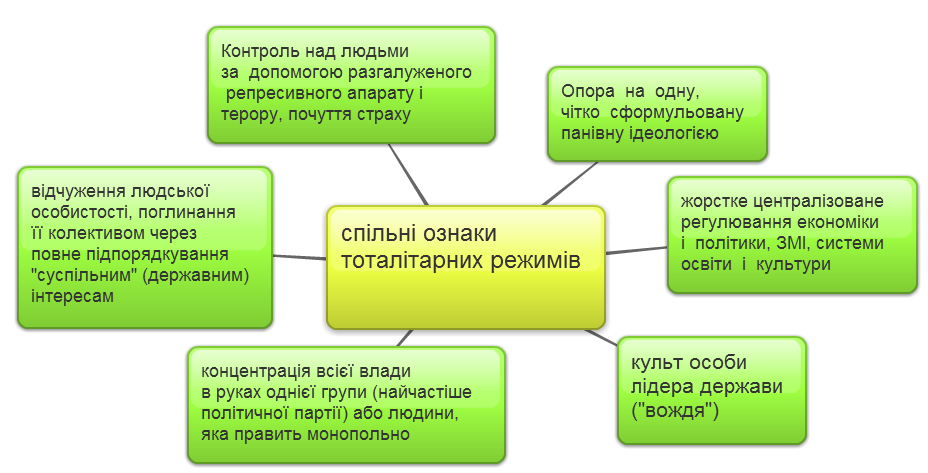 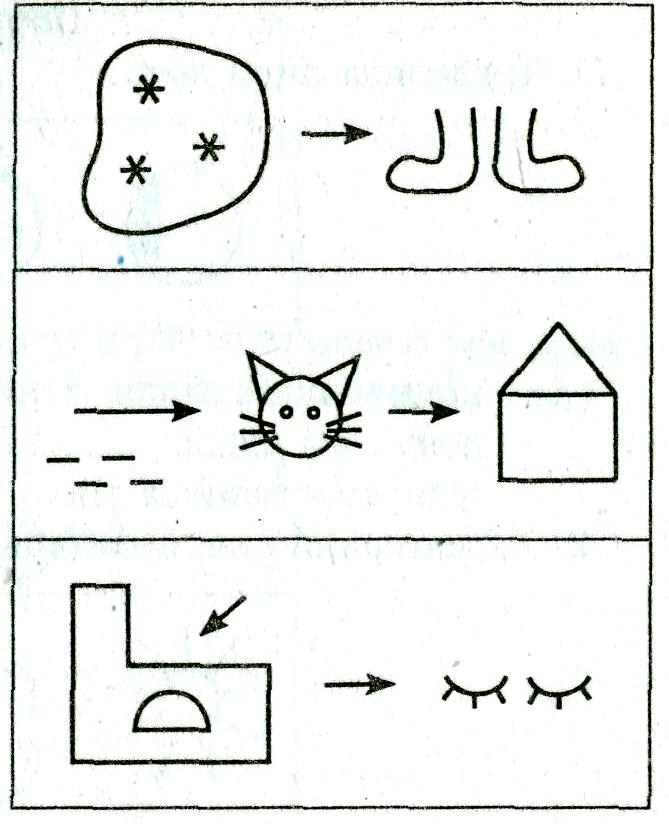 Ø ключових слів
Ø піктограм
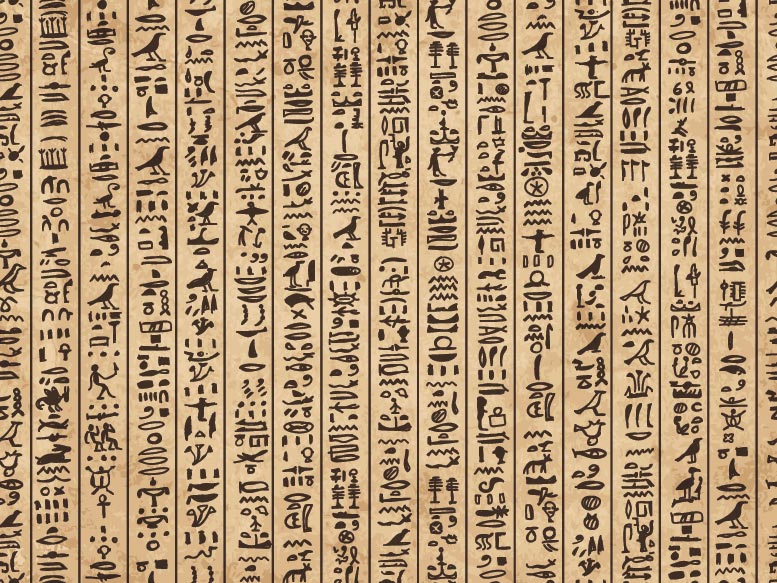 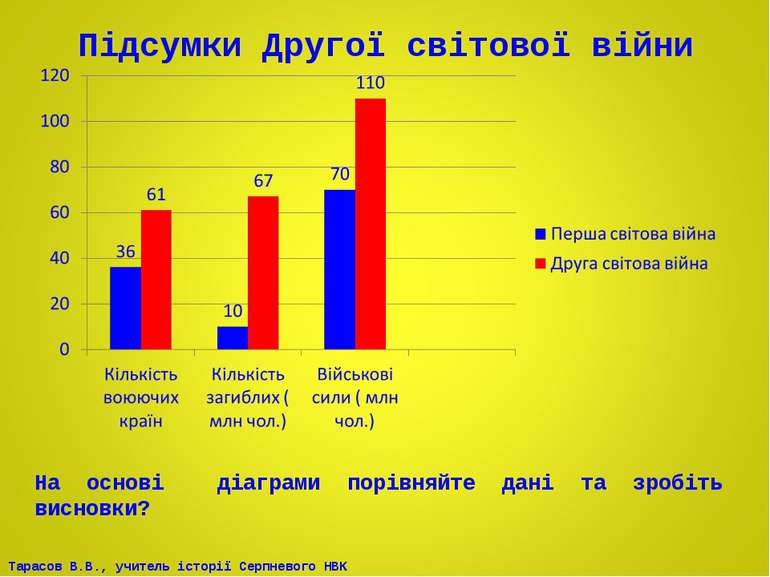 Ø малюнків
Ø символів
Ø діаграм
Ø схем
Головні переваги скрайбінгу:
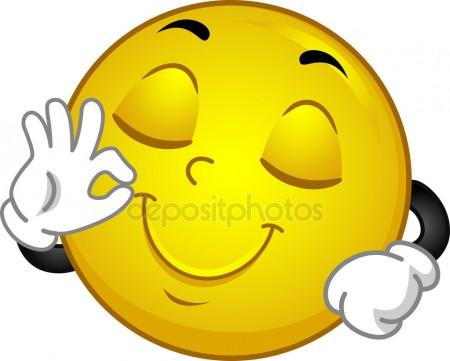 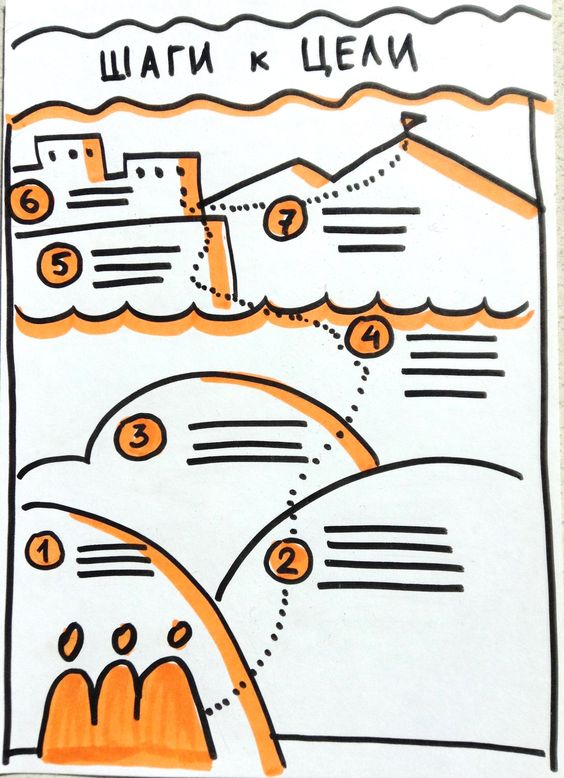 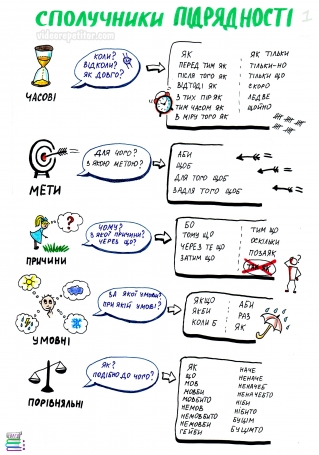 яскравість; лаконічність; інформативність; креативність представлення інформації;
участь та увага аудиторії;
якісне засвоєння інформації та запам’ятовування ключових моментів;
можливість неперервного спілкування зі слухачами.
Тематика скрайбінгу абсолютно різноманітна…
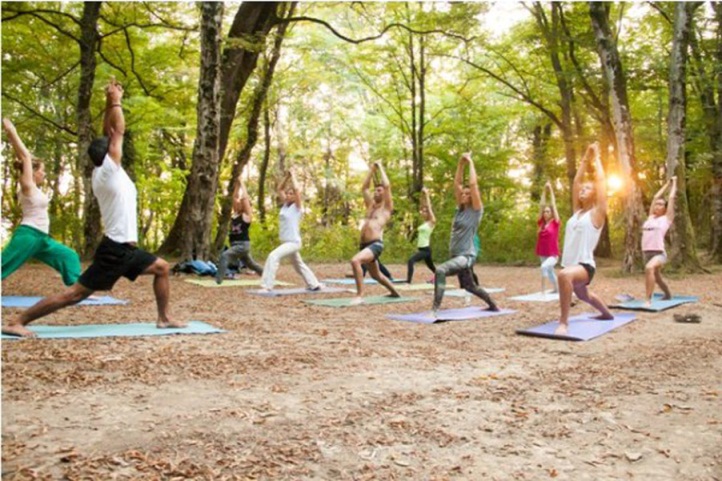 бізнес-ролики
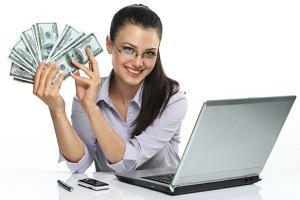 рекламні 
відеосюжети
відео на соціальні теми
повідомлення та розповіді
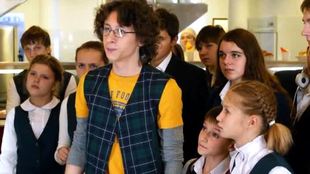 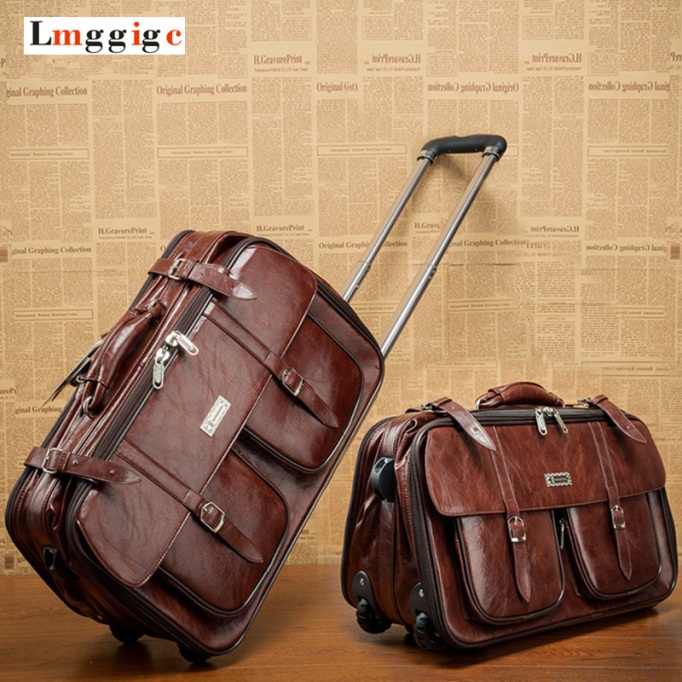 самопрезентація та інше
Скрайбінг поділяється на:
Ручний скрайбінг (вчитель під час викладення матеріалу на уроці зображує графічні елементи на дошці)
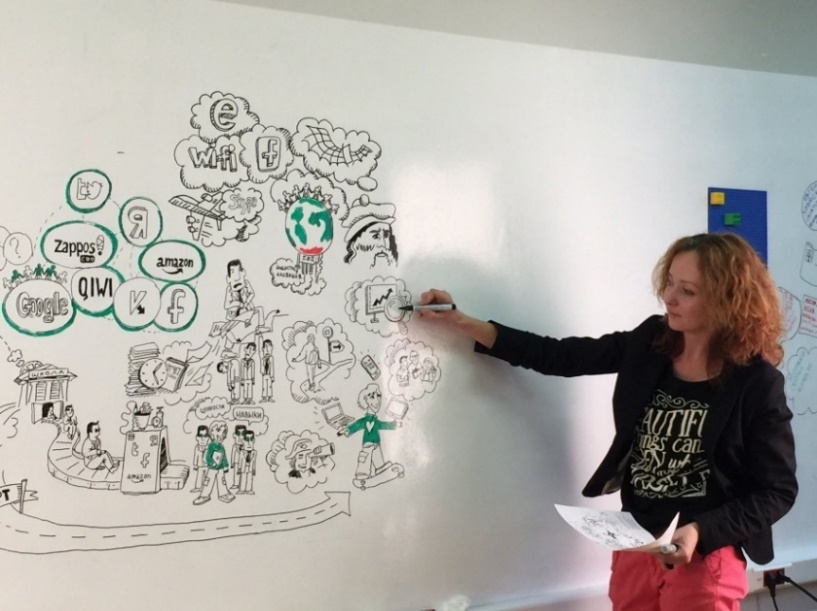 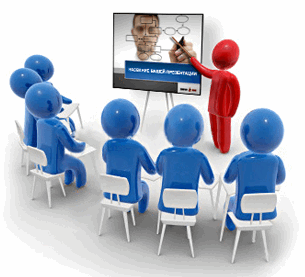 Відеоскрайбінг/комп’ютерний 
(використання 
відеороликів)
Ручний скрайбінг
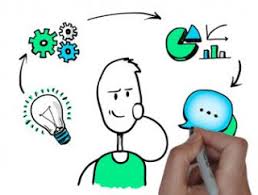 Скрайбер прямо на очах аудиторії замальовує основні ідеї та ключові моменти презентації, лекції, конференції, замінюючи іменники і дієслова картинками, схемами, графіками. Будь-який вчитель, пояснюючи шкільний матеріал з крейдою біля дошки, по суті є ось таким скрайбером-фасилітатором.
Техніка ручного скрайбінгу
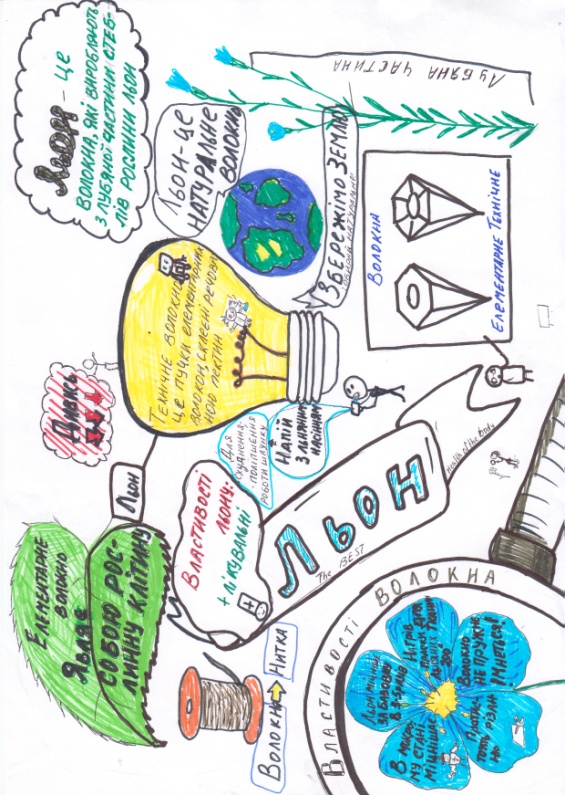 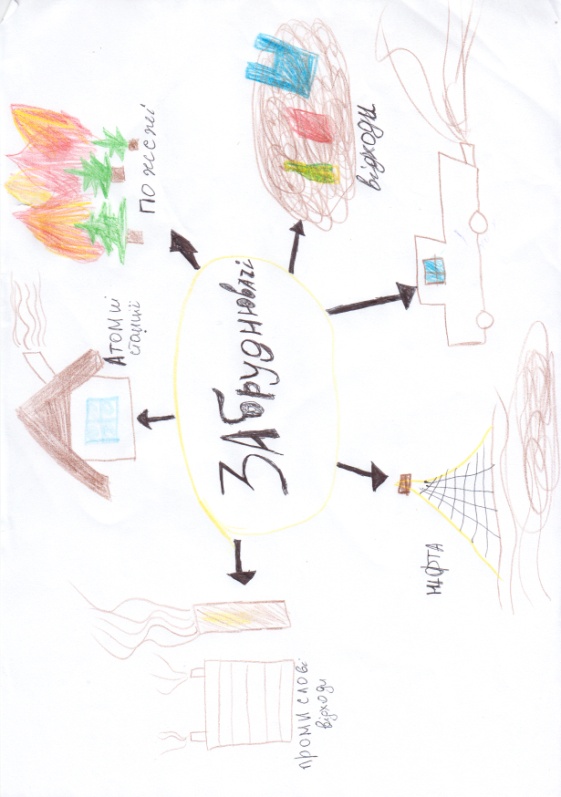 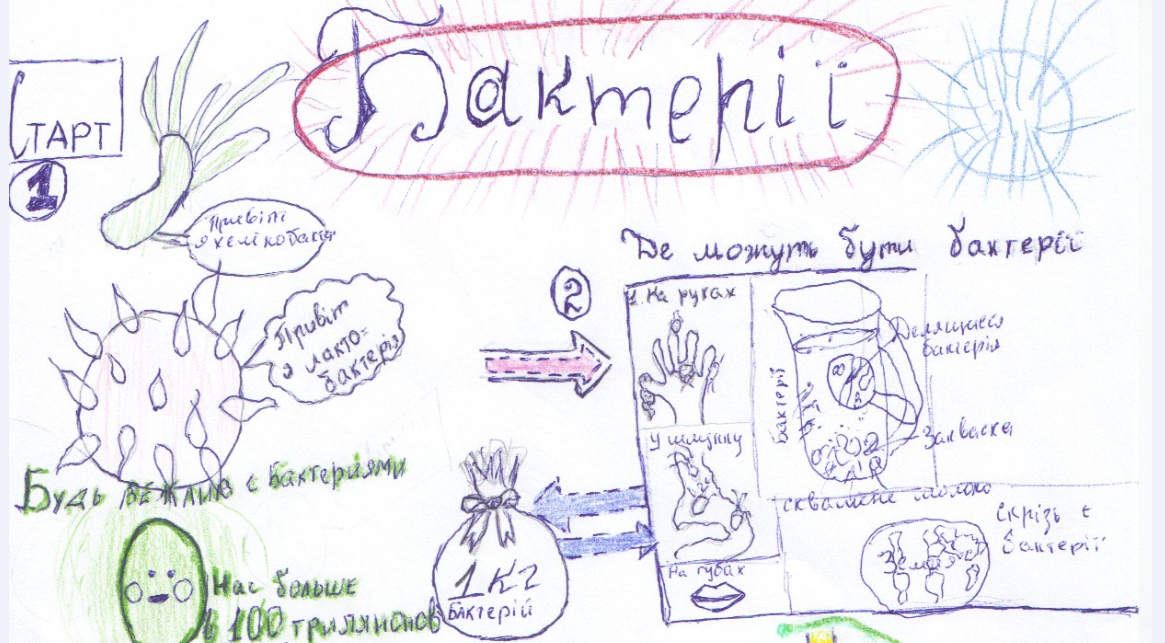 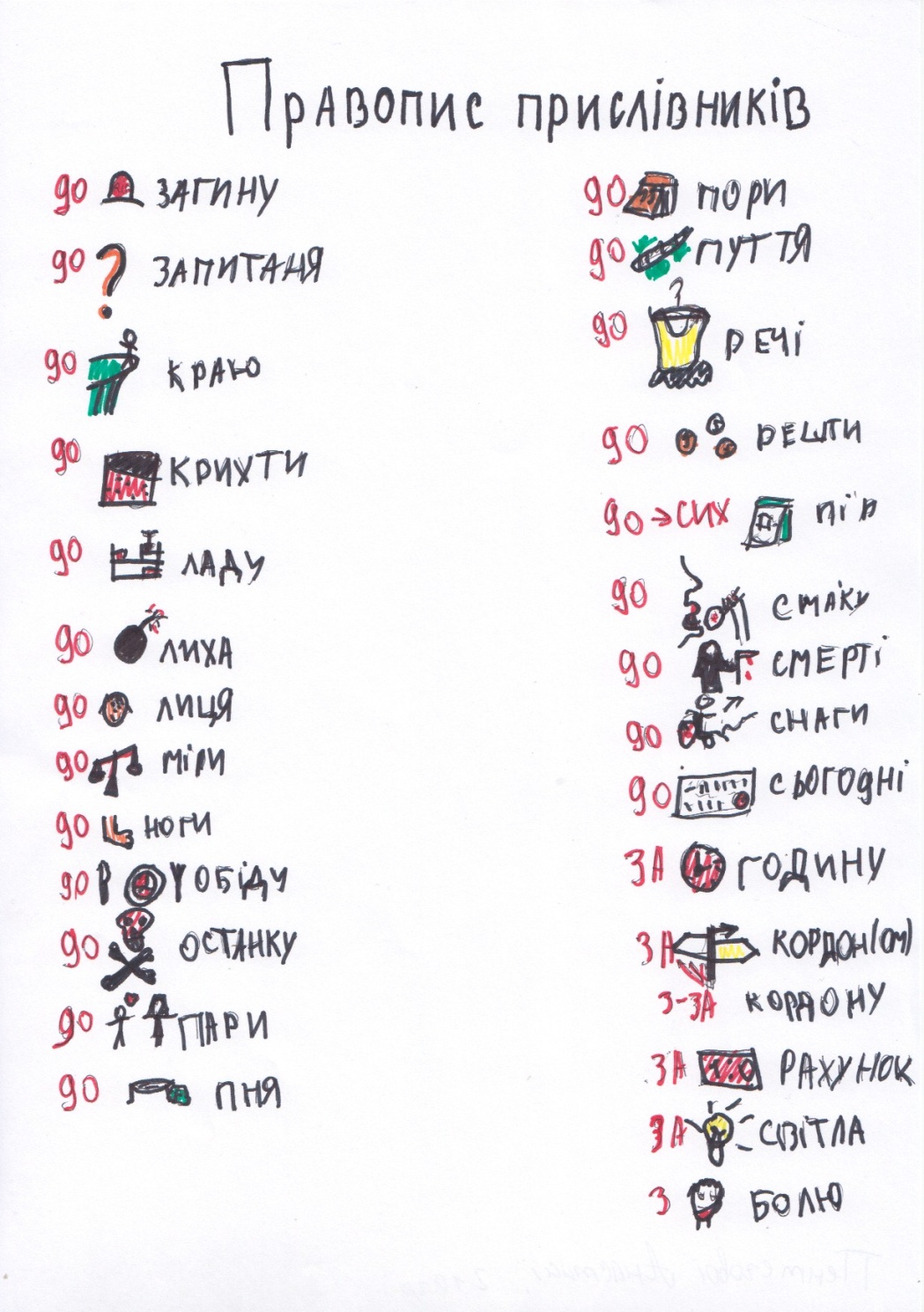 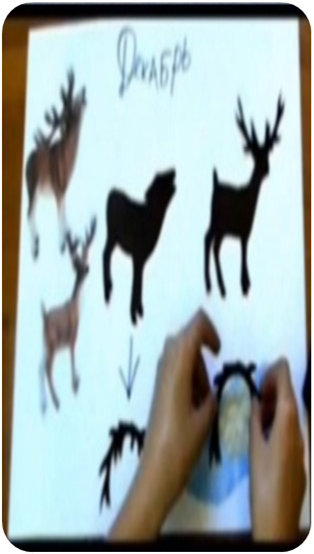 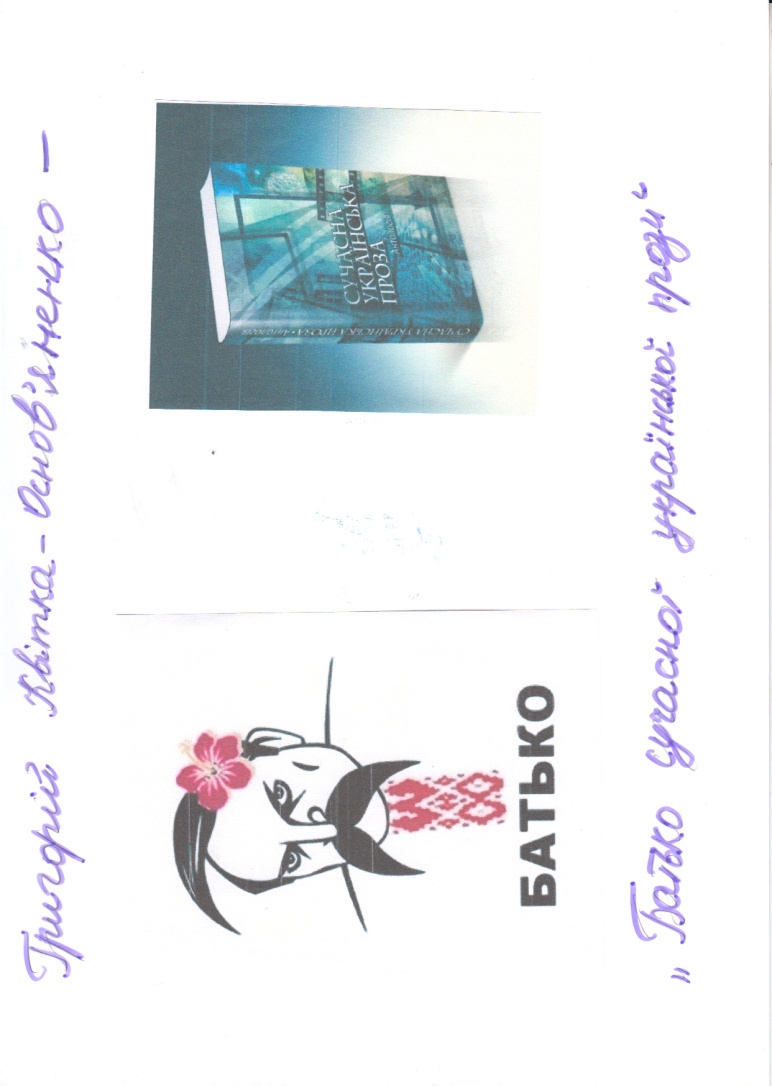 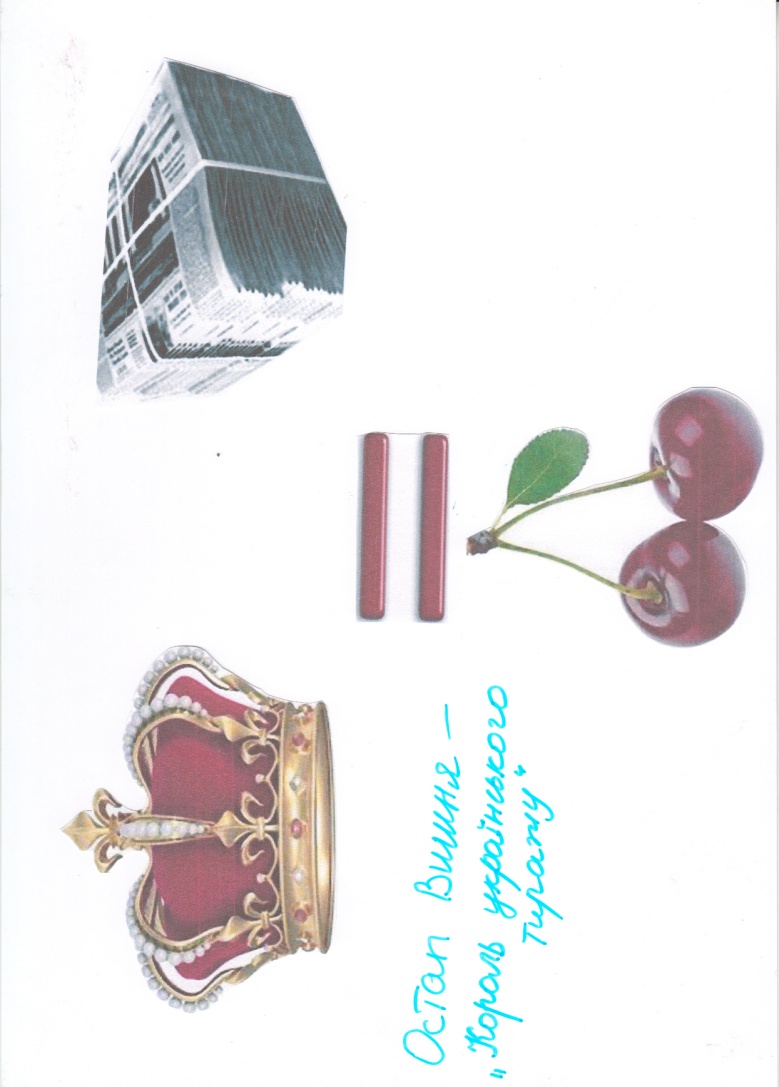 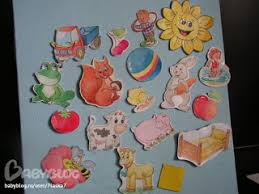 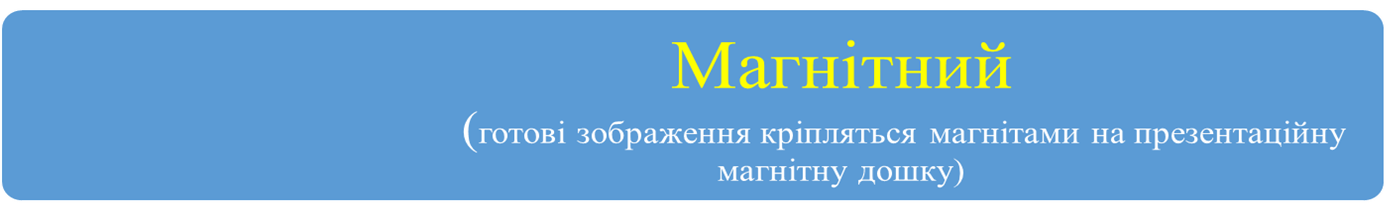 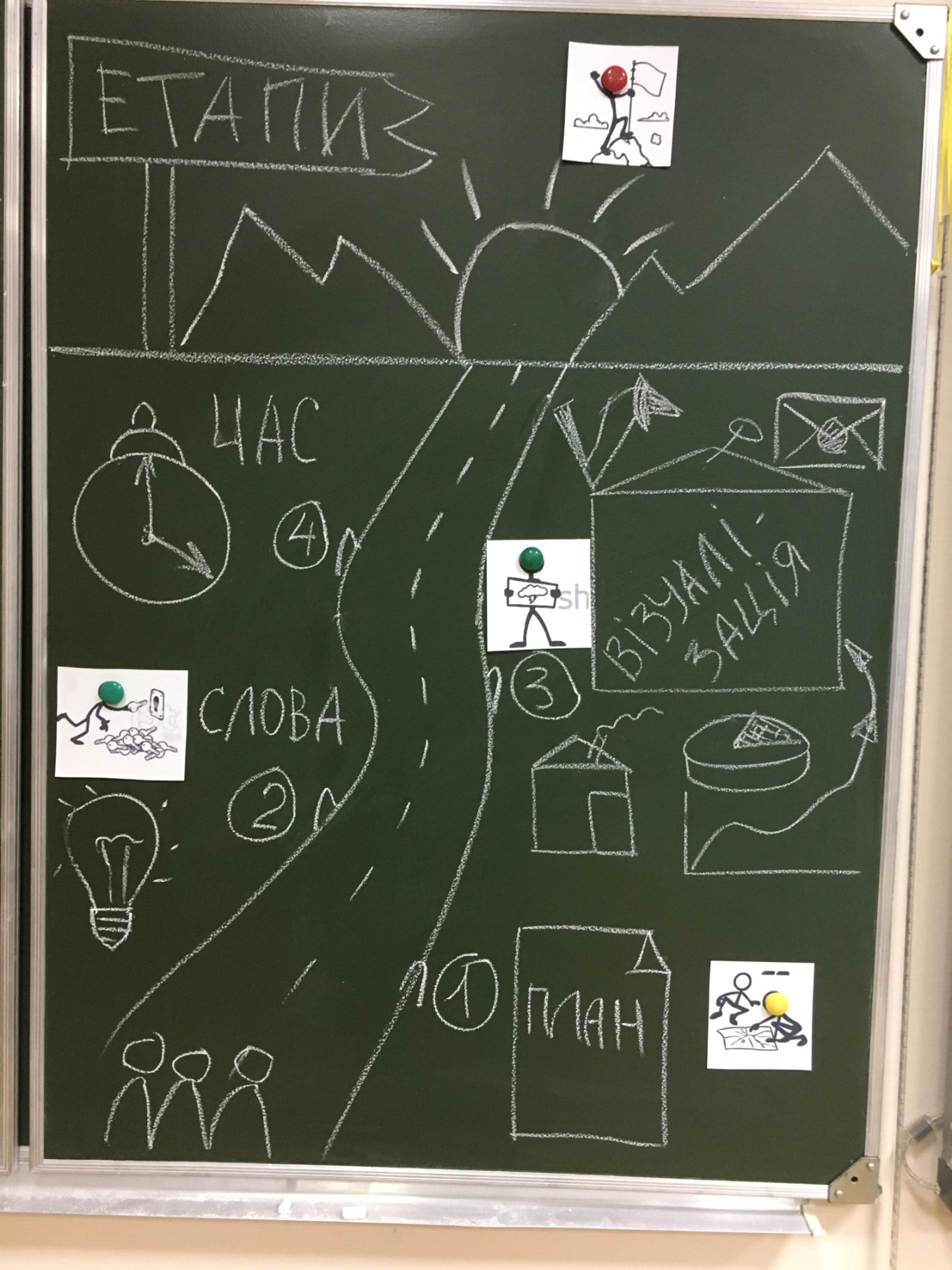 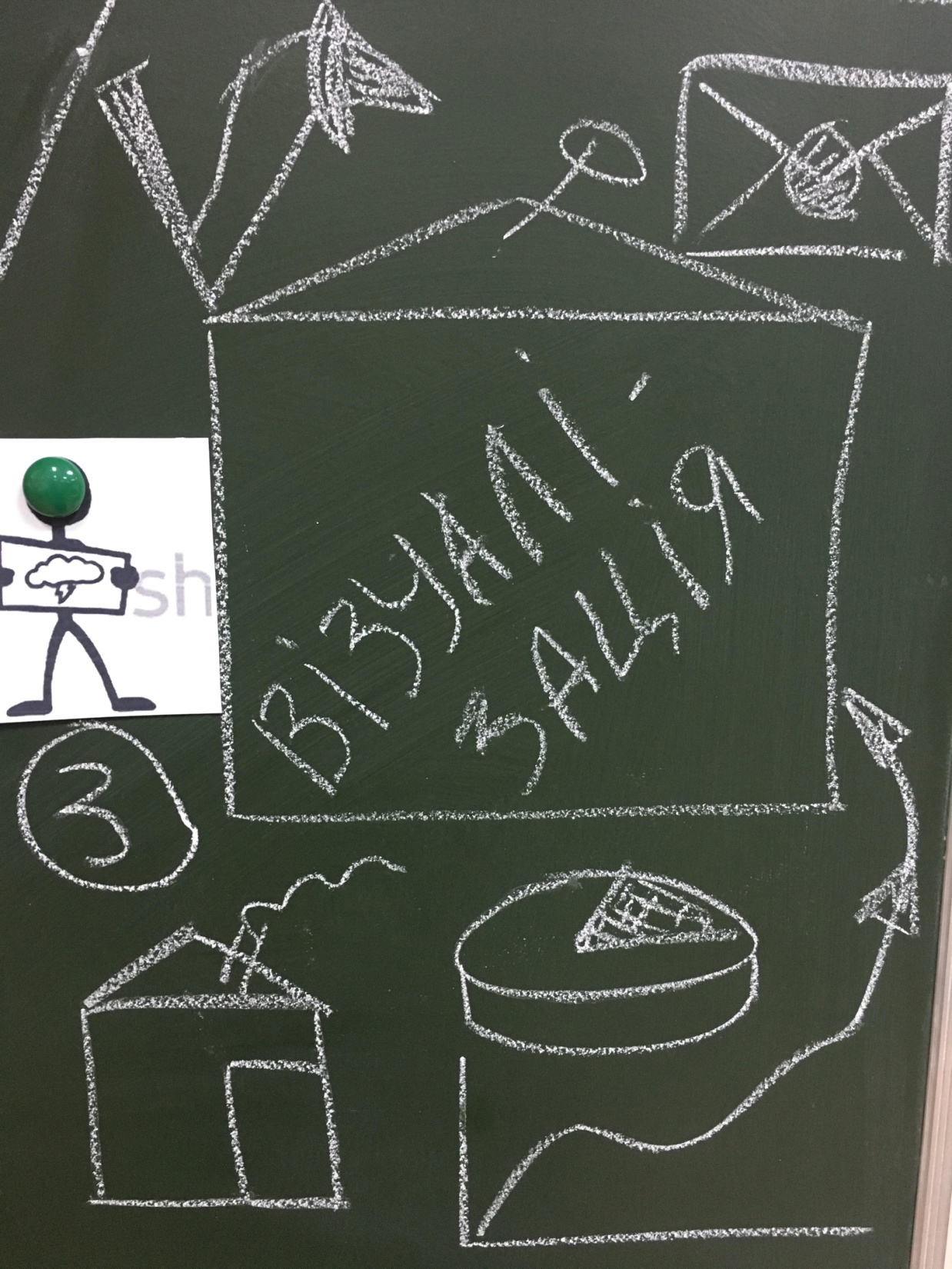 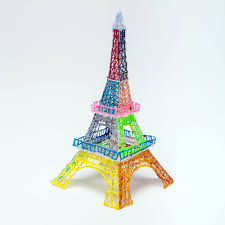 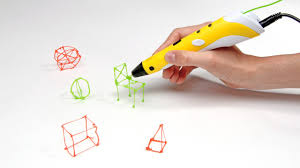 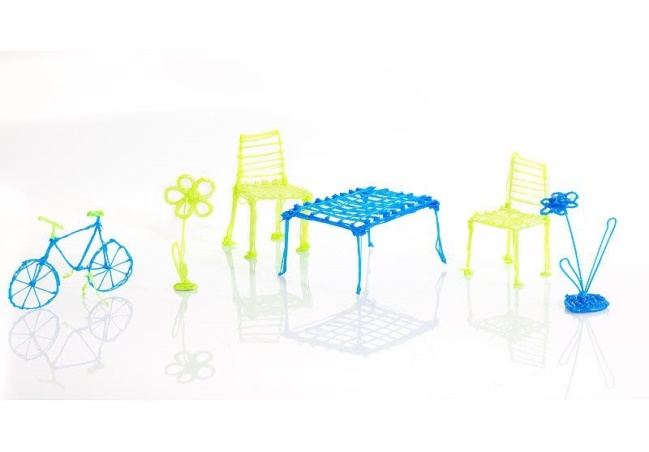 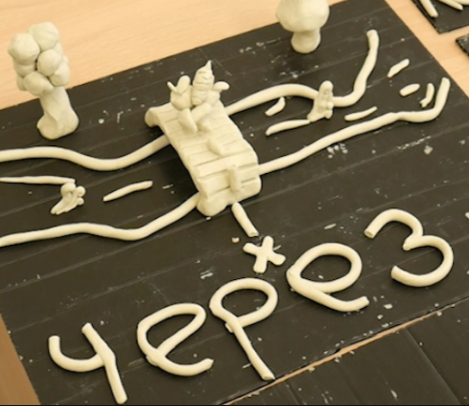 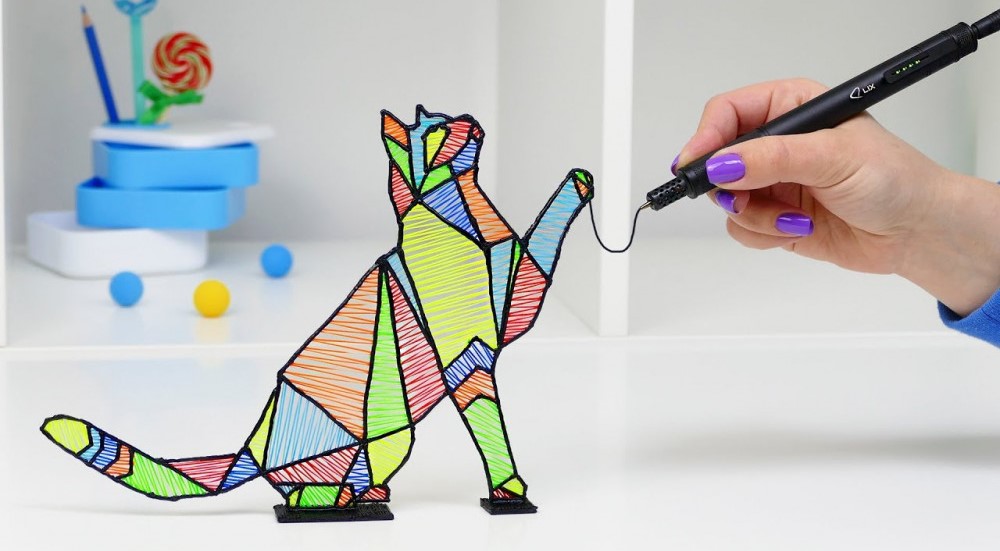 Відеоскрайбінг
+++ відеоскрайбінгу:
 + одного разу знятий відеоролик можна показувати необмежену кількість разів;
+ використовувати як ефектне доповнення заходу;
+ створювати з його допомогою різні інформаційні продукти (анонси, рекламу, віртуальні виставки). 
А яке задоволення отримують його творці в процесі роботи над відео!..
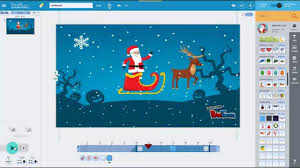 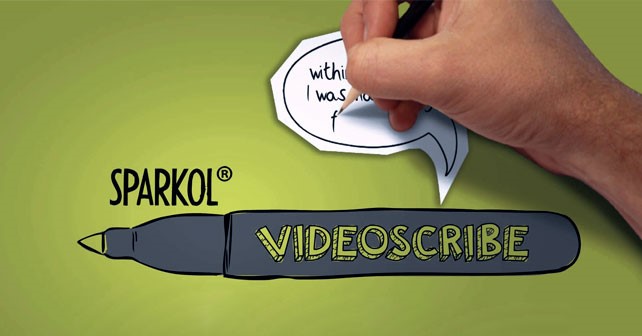 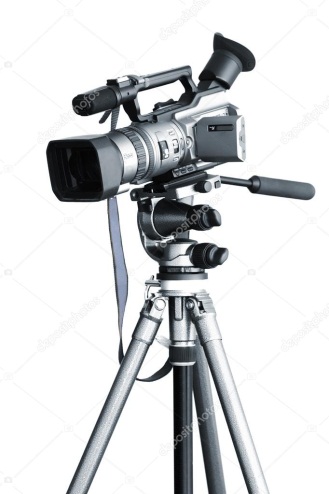 Відеосюжет має тривалість від 45 секунд до 10 хвилин та залежить від задумки авторів.
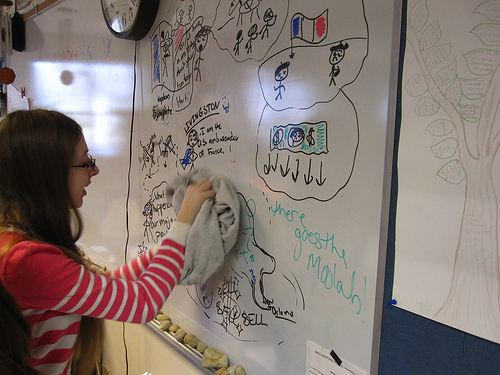 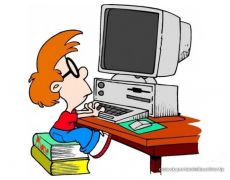 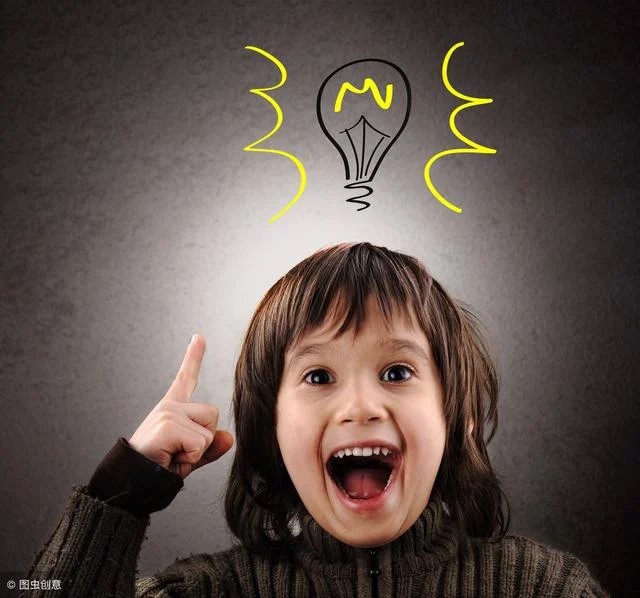 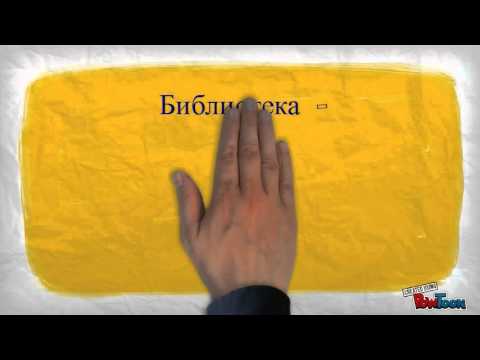 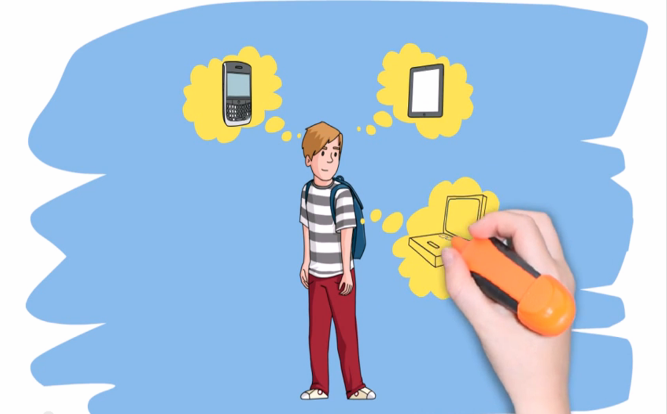 Для створення відеоскрайбінгу можна користуватися такими сервісами:

GoAnimate 
       PowToon 
             Wideo 
                     Moovly 
                             Пояснювалки 
                                     VideoScribe
                                            Animaker
                                                  Power Point
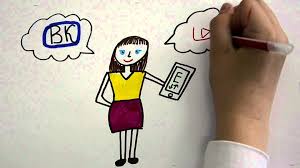 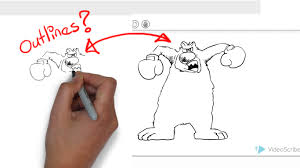 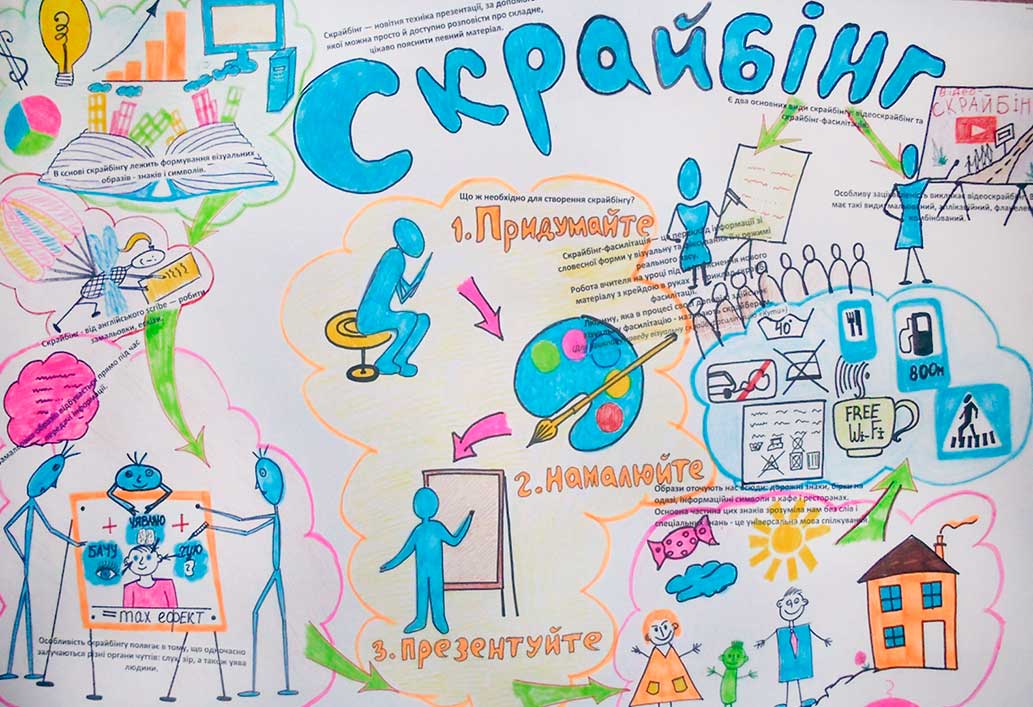 Етапи створення скрайбінгу :
складання плану виступу — визначити основні моменти, які необхідно висвітлити;
аналіз — проаналізувати основні ідеї та візуальні образи презентації, що повинні бути простими та зрозумілими абсолютно всім;
візуалізація — використання різних малюнків, аудіо та відеоряду;
таймінг — визначити 
необхідний час для 
висвітлення своєї ідеї.
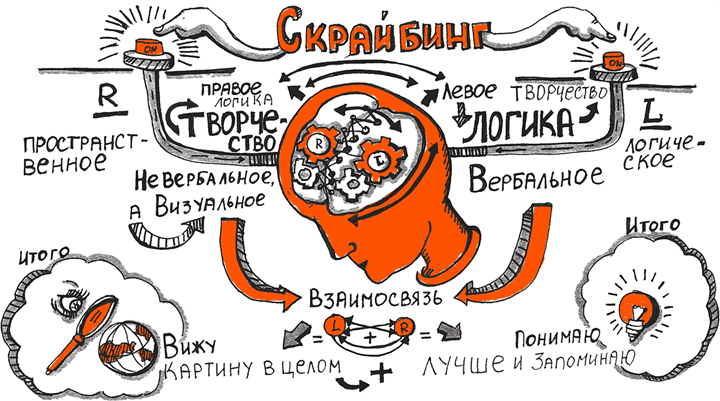 Основні правила скрайбінгу:
1
З геометричних форм можна створити схематичне зображення будь-чого, і цього досить для візуалізації.
2
Зображення має містити тільки основні риси, без зайвих деталей.
3
 Два-три кольори — цілком достатньо, зловживання кольорами втомлює і заважає сприйняттю.
4
Інформацію краще подавати 50 на 50: половина — текст, половина — візуальний супровід.
Часті побоювання скрайберів-початківців
«Я не вмію малювати». 



«Я не вмію монтувати відео на комп’ютері». 
«Я не розумію, де це застосовувати». 
«Мою роботу можуть погано оцінити інші».
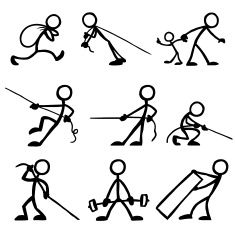 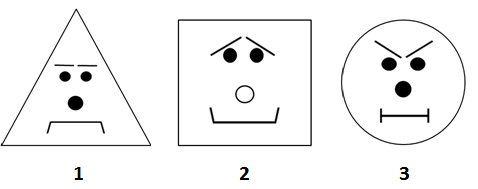 Скрайбінг у навчанні
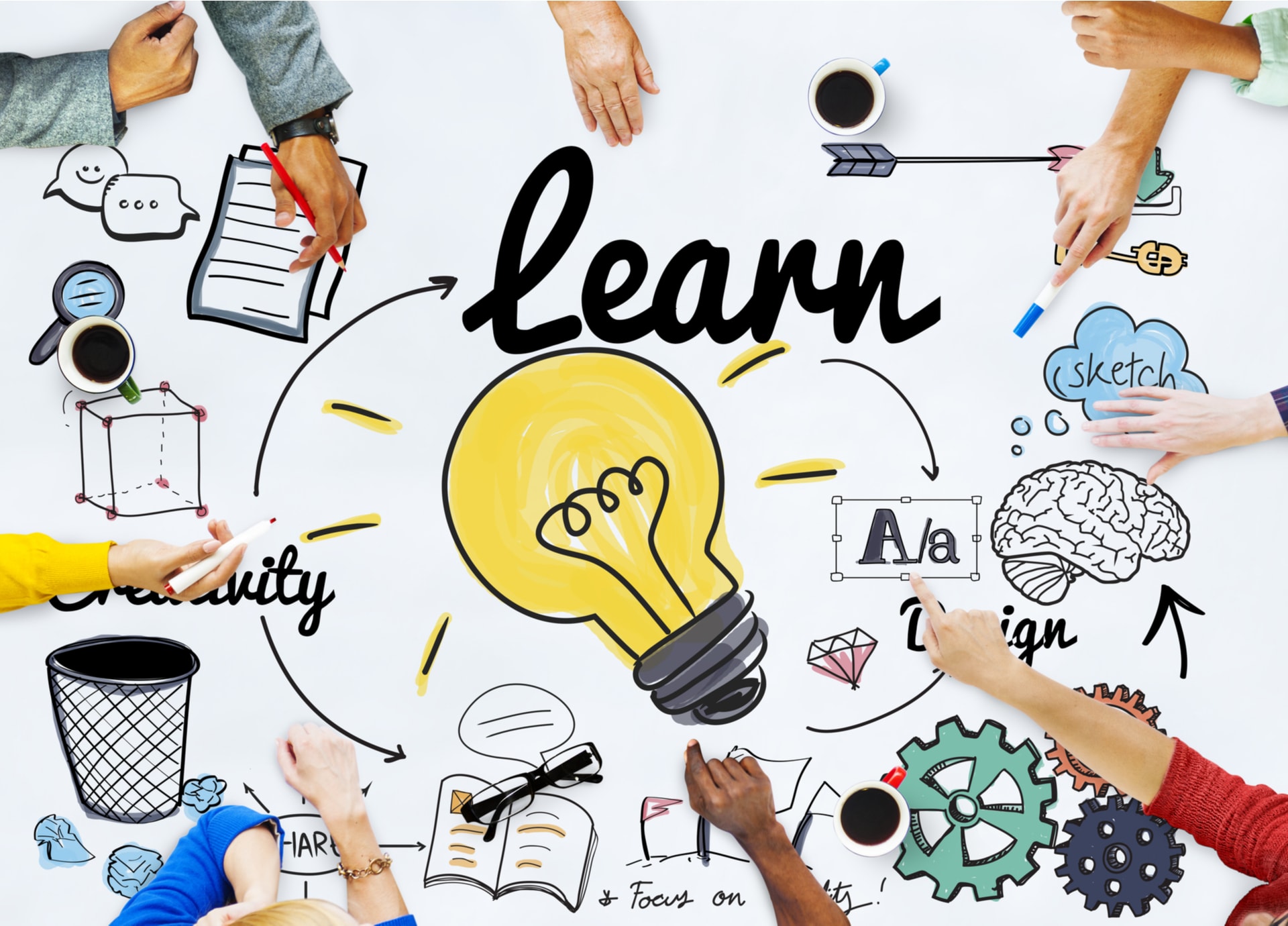 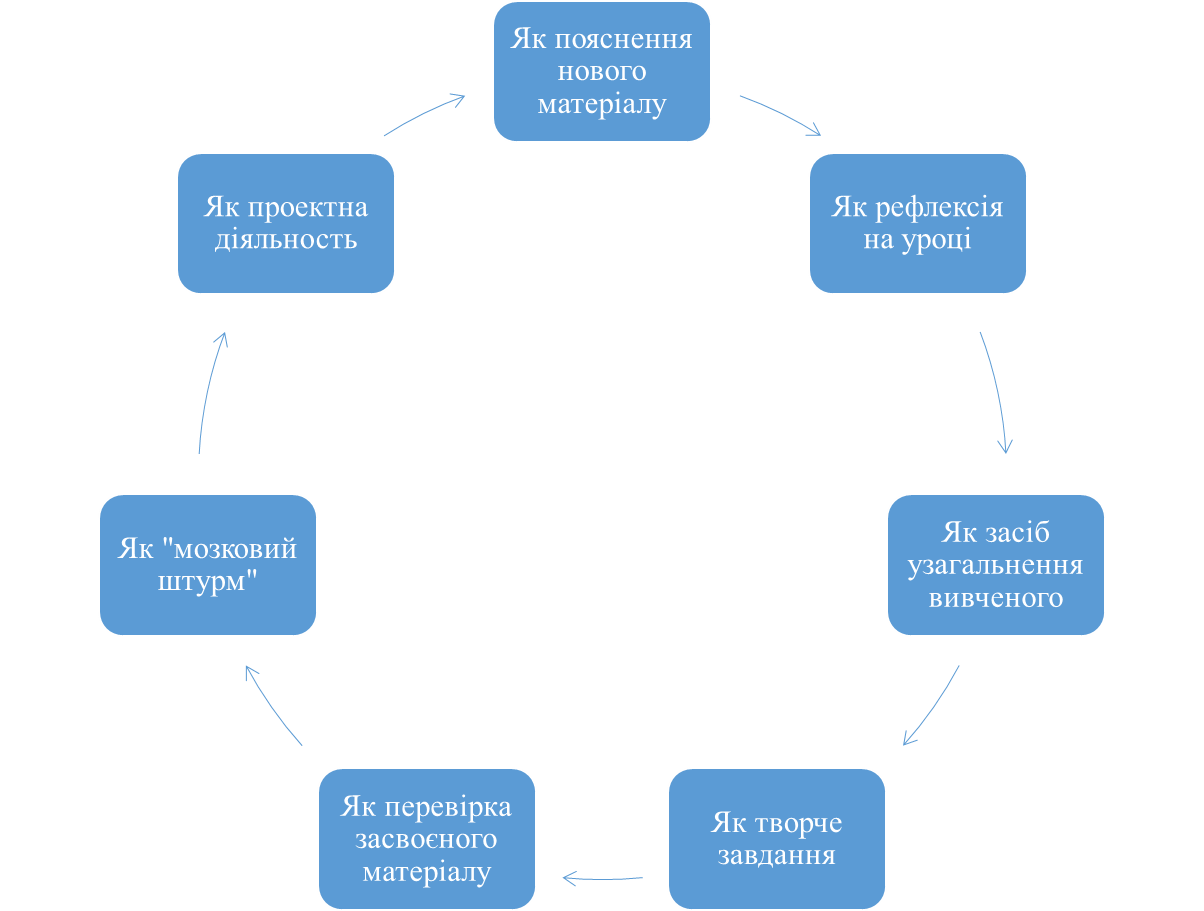 Переваги скрайбінгу в навчанні:
візуалізація в процесі навчання допомагає учням організувати та аналізувати отриману інформацію;
за допомогою візуальних образів учні з легкістю інтегрують нові знання;
візуалізація розвиває критичне мислення (вербальна та 
візуальна інформація допомагає відновлювати в пам’яті отриману інформацію, оскільки презентація скрайбінгу складається з простих образів, символів та предметів, які легко запам’ятовуються);
візуалізація є універсальною та доступною всій аудиторії.
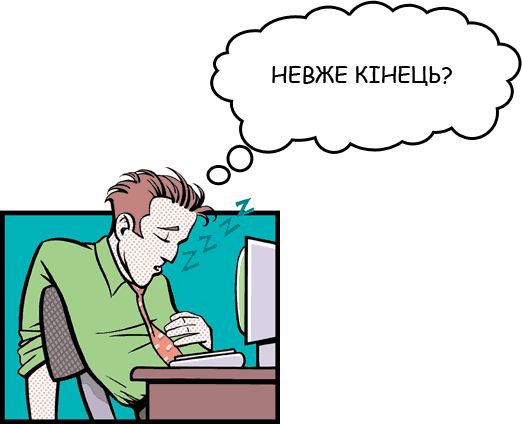 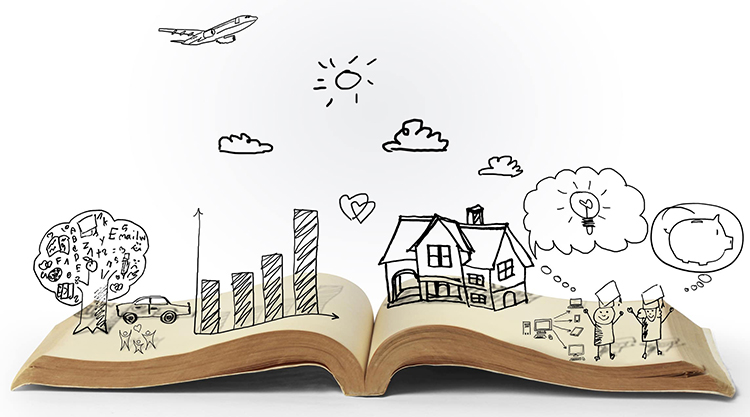 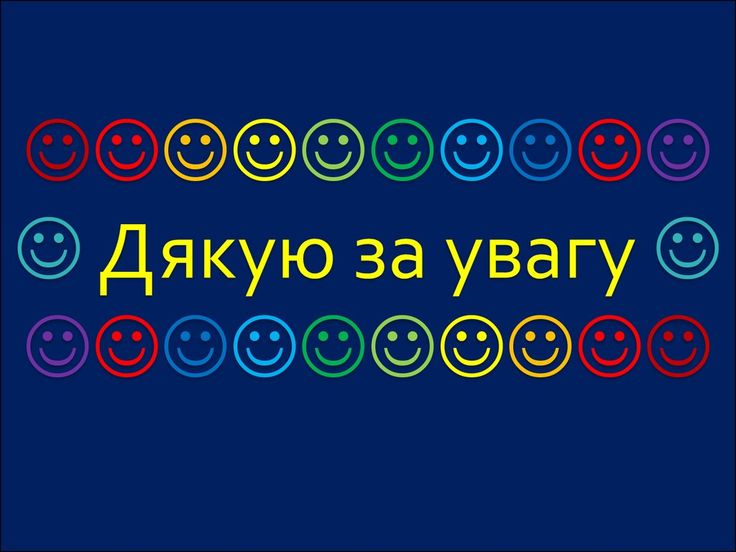